Major Religions
 and 

the Spread of Islam
6th grade Unit 4     carol.gersmehl@gmail.com      Dec. 2, 2015
Proposed new GLCEs:

6 – G4.1.1 Define culture and describe examples of cultural change through                   diffusion, including what has diffused, why and where it has                   spread, and consequences.

6 – G4.1.3  Describe cultures of the region being studied including the                   major languages and religions. 

7 - 4.1.2   World Religions:  Using historical documents and historical and                  current maps, analyze the continued spread and interactions of                  major world religions from 300 – 1500 C.E.
Major Religions in 2010
Which three religions have the largest numbers of believers?
Christianity:  	   2.1 billion  believers                                 
    Islam:  		   1.6 billion  believers 
    Not affiliated:  	    1.1 billion
    Hinduism:  	                 1.0 billion  believers 
    Buddhism:                          487 million   believers
    Folk religions:                    405 million   believers
    Judaism:                                14 million   believers
Source:  http://www.pewforum.org/2015/04/02/religious-projection-table/2010/percent/all/
Major Religions in 2010
Christianity: 	2.1 billion   (31% of the world)                                                                     
  Islam:  	   	1.6 billion   (23% of the world)
  Not affiliated:  	     	1.1 billion        (16%)   (Did not choose a religion.)
  Hinduism:  	    	1.0 billion    (15% of the world)
  Buddhism:                          487 million   (7%)
  Folk religions:                    405 million   (6%)
  Judaism:                               14 million   (less than 1%)
Source:  http://www.pewforum.org/2015/04/02/religious-projection-table/2010/percent/all/
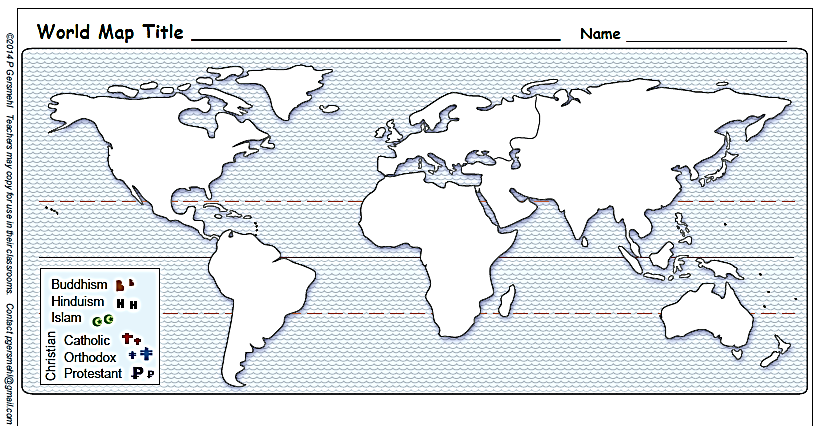 Maps are from“PDF_World clickable religion maps”
Origins:  Where did major religions begin?
Christianity
Islam
Hinduism
t
t
I
I
H
In which continentdid major religions begin?
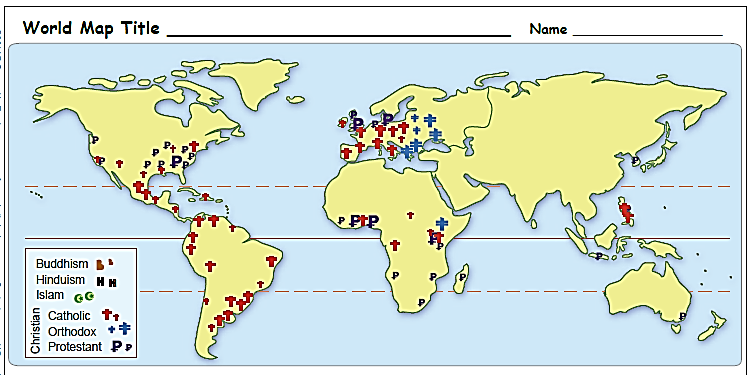 How did Christianity spread?  …to which continents?
Where did Christianity begin?

To which continents did it spread?
H
t
Large numbers
Christianity:  Catholic, Orthodox, Protestant
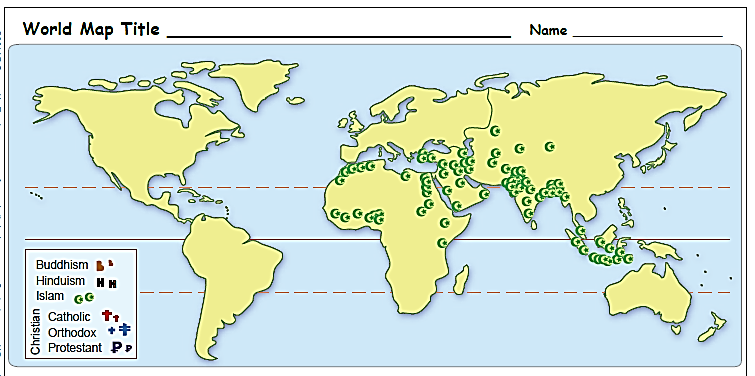 How did Islam spread?  …to which continents?
From“PDF_World clickable religion maps”
To which continentsdid Islam spread?
I
Large numbers
Islam(Muslim believers)
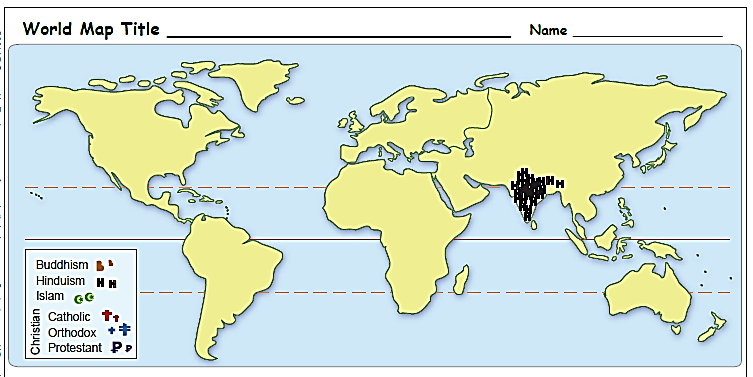 How did Hinduism spread?  …to which continents?
H
To which continentsdid Hinduism spread?
Large numbers
Hinduism
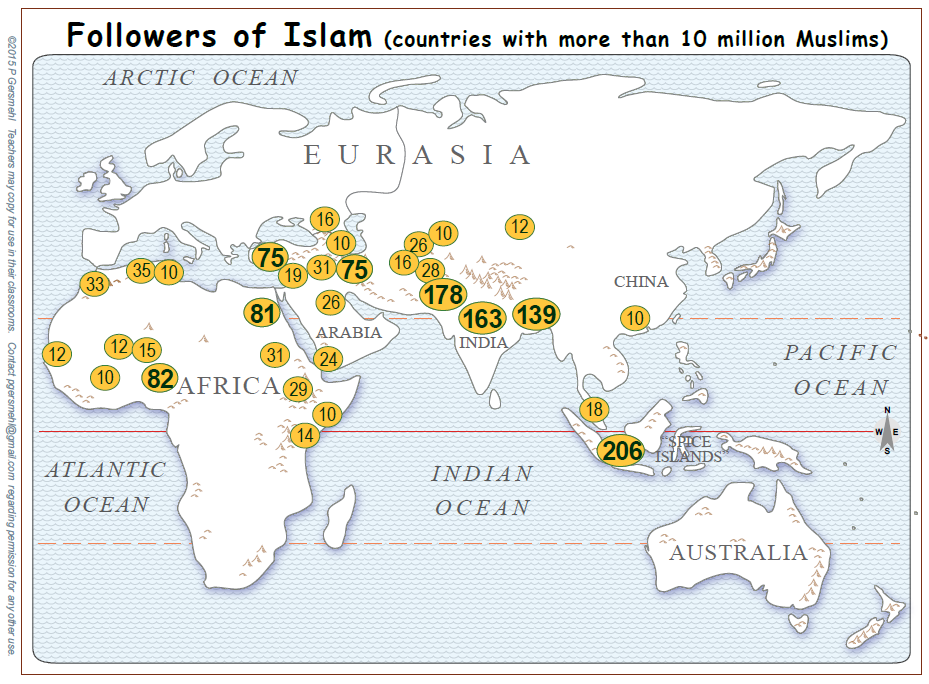 To which continentsdid Islam spread?
(resulting in large numbers of believers)
U.S. (2)
(1)
(2)
(4)
I
Numbers are in millions
(Data from 2009)
Source:  www.perforum.org/files/2009/10/weightedmap.pdf
Countries with less than 10 million:  U.S. (2), France (4), Germany (2), U.K. (1)
The Spread of Islam
1. Muslim armies conquered and ruled.
2. People chose Islam as their religion for many reasons.
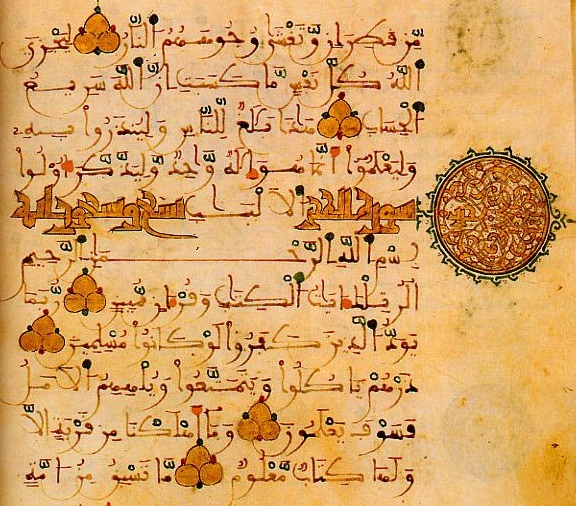 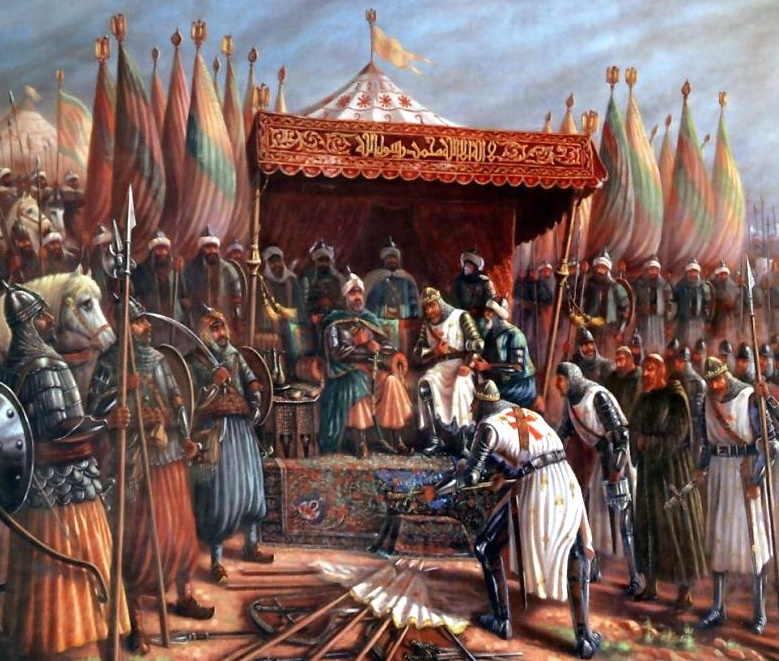 Saladin (a Muslim sultan)
defeated Christian Crusaders 
at Jerusalem in the 1100s.
Muslims believe that the Quran
is the word of God, revealed to the Prophet Muhammad.
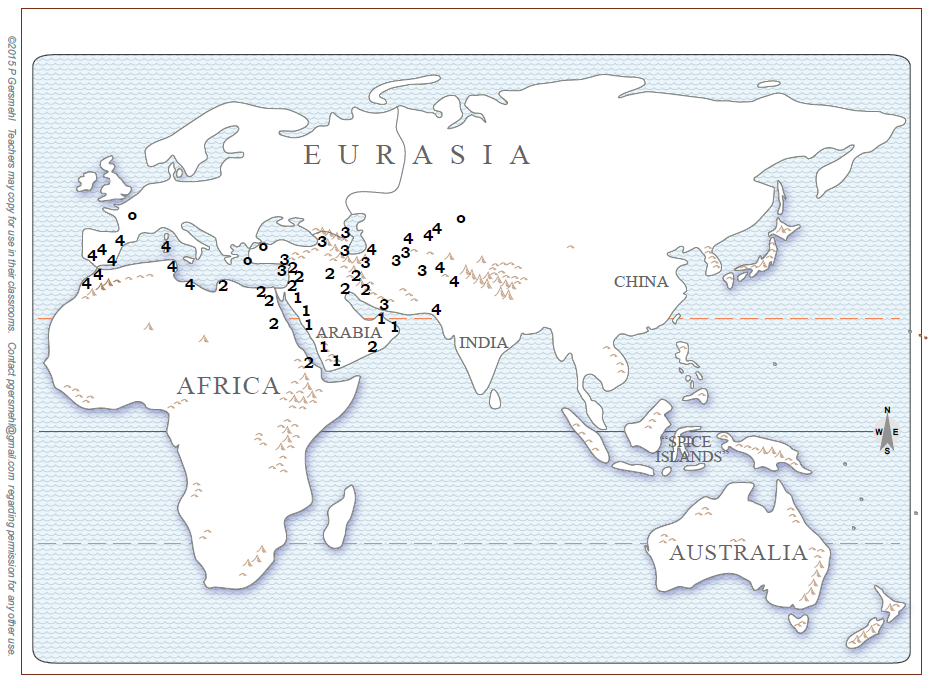 Spread of Islam
(Muslim armies rule places.)

1: Arab (Muhammad) by 630
2: Arab by 640
3: Arab by 650
4: Arab & Berber by 750
We will use numbers to trace 
the spread of Islam.
Find the 1’sto see the places
where armiesfirst brought Muslim rule.
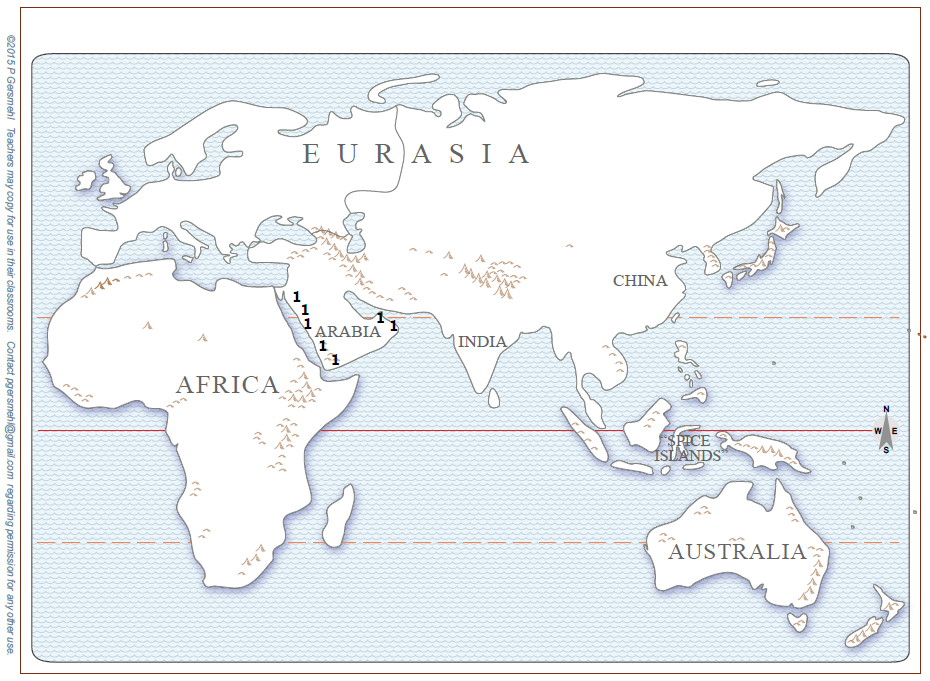 Spread of Islam
(Armies bring rule.)

1: Arab (Muhammad) by 630
M
Islam began in Arabia in 622.
It was started by the Prophet Muhammadwho lived in Mecca.
Write M on your mapto show Mecca.
- - -
Shade the 1s.
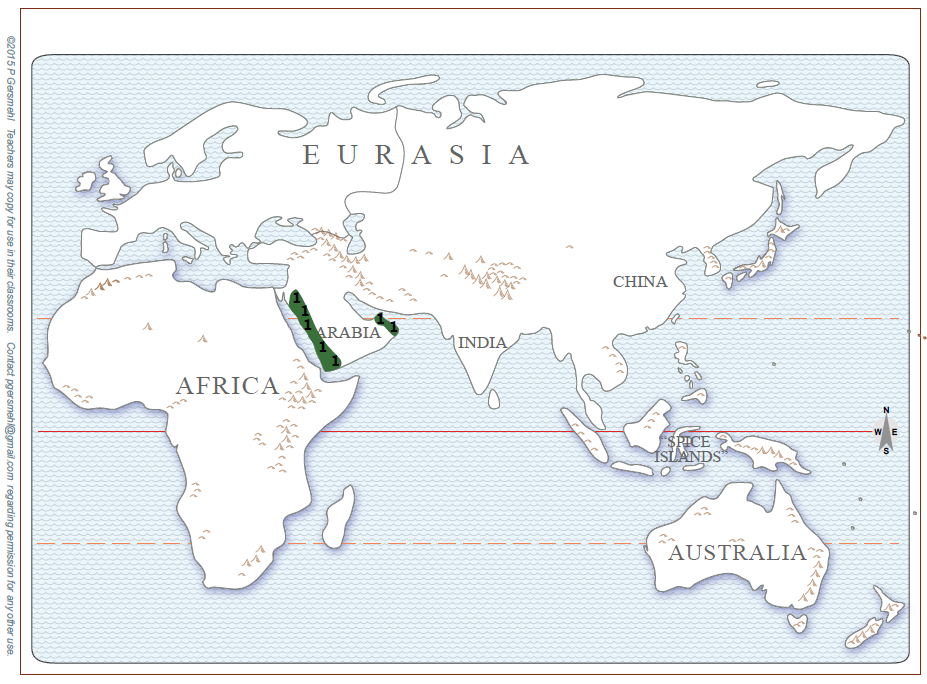 Spread of Islam(Muslim armies rule places.)

1: Arab (Muhammad) by 630
Arab Muslim armiesruled the  “1”  placeswhile the Prophet Muhammedwas still living.

Most Arabs in those townsconverted to Islam as their religion.
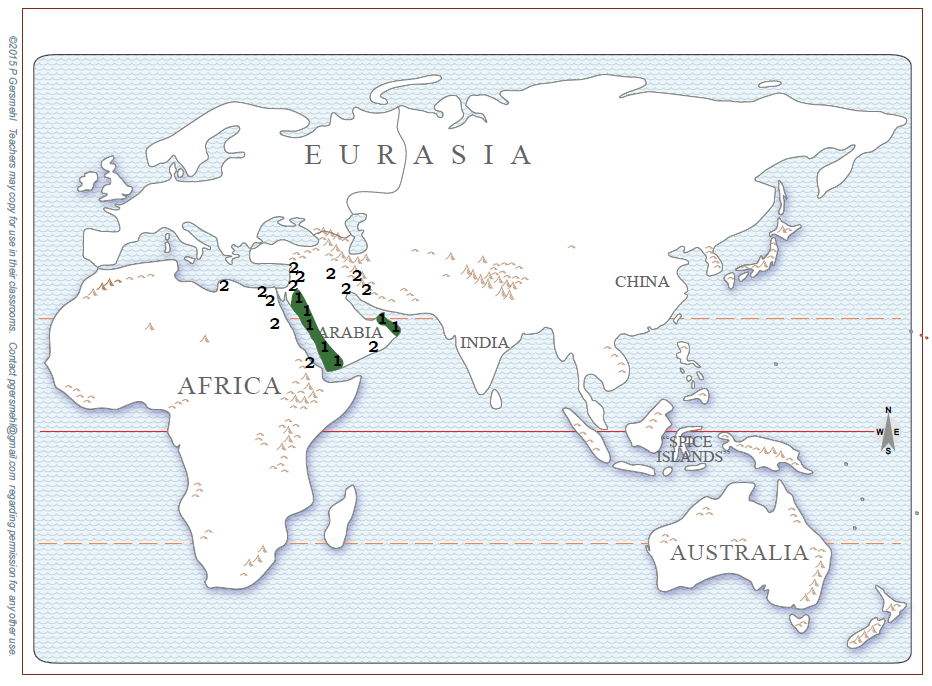 Spread of Islam
(Muslim armies rule places.)

1:  Arab (Muhammad) by 630
2: Arab by 640
Shade the “2” 
places.
After the Prophet Muhammaddied, Arab armies spread Muslim ruleto nearby towns.
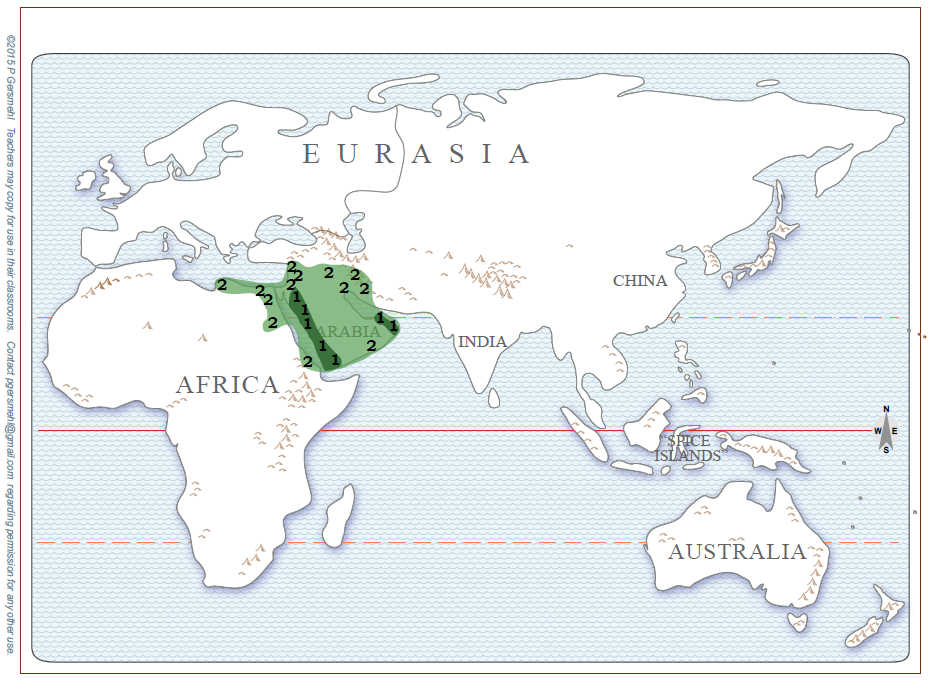 Spread of Islam
(Muslim armies rule places.)

1:  Arab (Muhammad) by 630
2: Arab by 640
Between 622 and 640,
Arab armies defeated weaker governments and ruled in important trading towns.
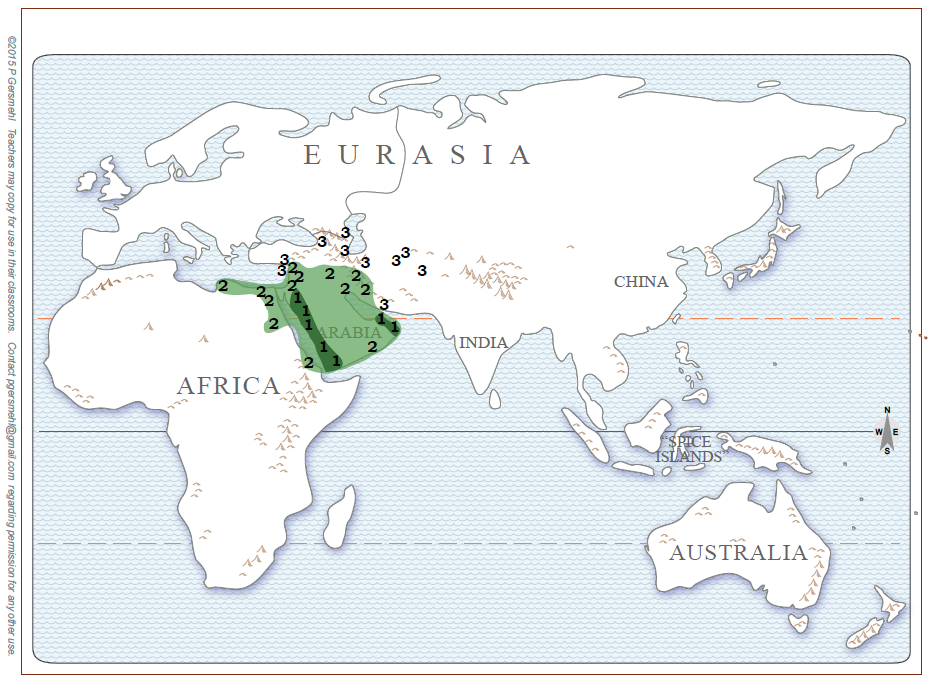 Spread of Islam
(Armies bring rule.)

1:  Arab (Muhammad) by 630
2:  Arab by 640
3: Arab by 650
Arab armies defeated weaker governments and ruled in important trading towns (1s, 2s).

In 10 years, the Muslim armiesconquered more trading towns (3s).
Shade the “3” 
places.
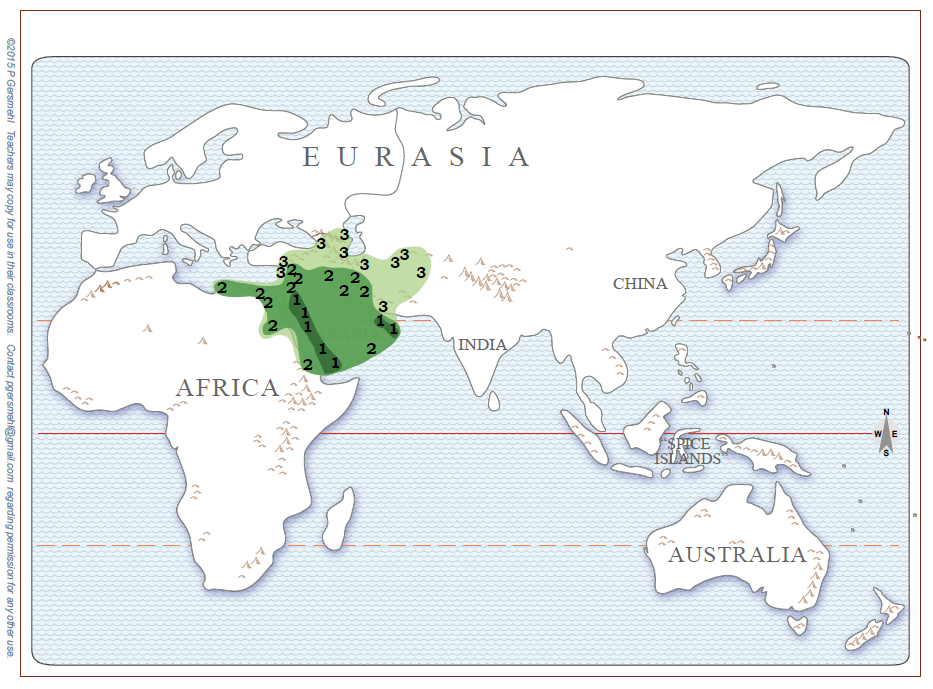 Spread of Islam
(Armed conquest did not mean fast conversion.)

1:  Arab (Muhammad) by 630
2:  Arab by 640
3: Arab by 650
At places 2 and 3, it took almost 
200 years  (or longer)
before most peoplechose to convert to Islam.
Conquest and rule took 20 years in the 2s and 3s.
---
How long didconversion take?
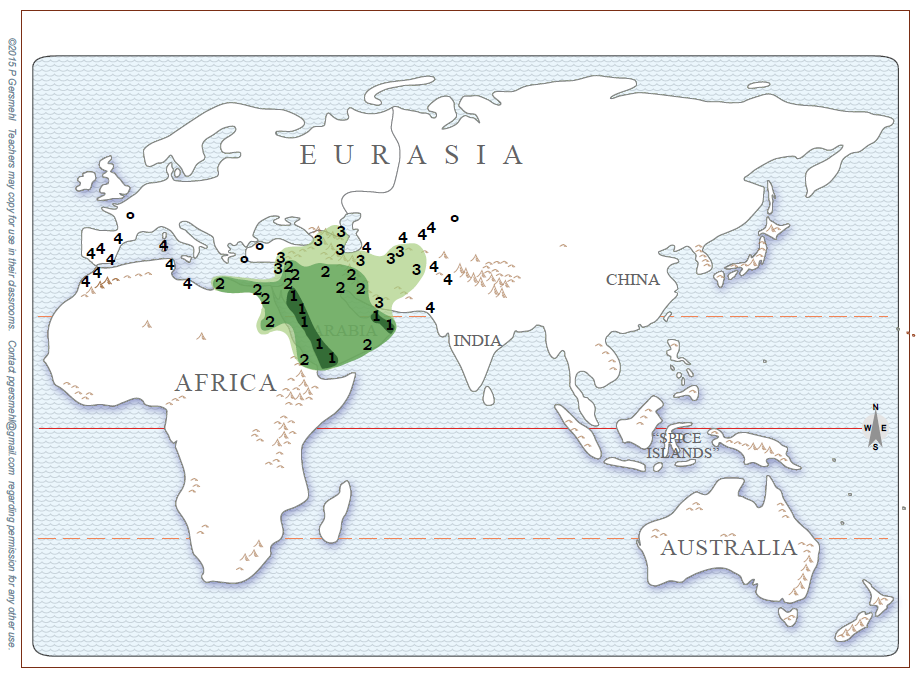 Spread of Islam
(Muslim armies rule places.)

1:  Arab (Muhammad) by 630
2:  Arab by 640
3:  Arab by 650
4: Arab & Berber by 750
Shade the “4” 
places.
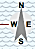 Between the years 650 and 750, Arab Muslim armies pushed East into which continent?    ___________

At the same time, Berber Muslim armies pushed West into which two continents:
___________     ___________
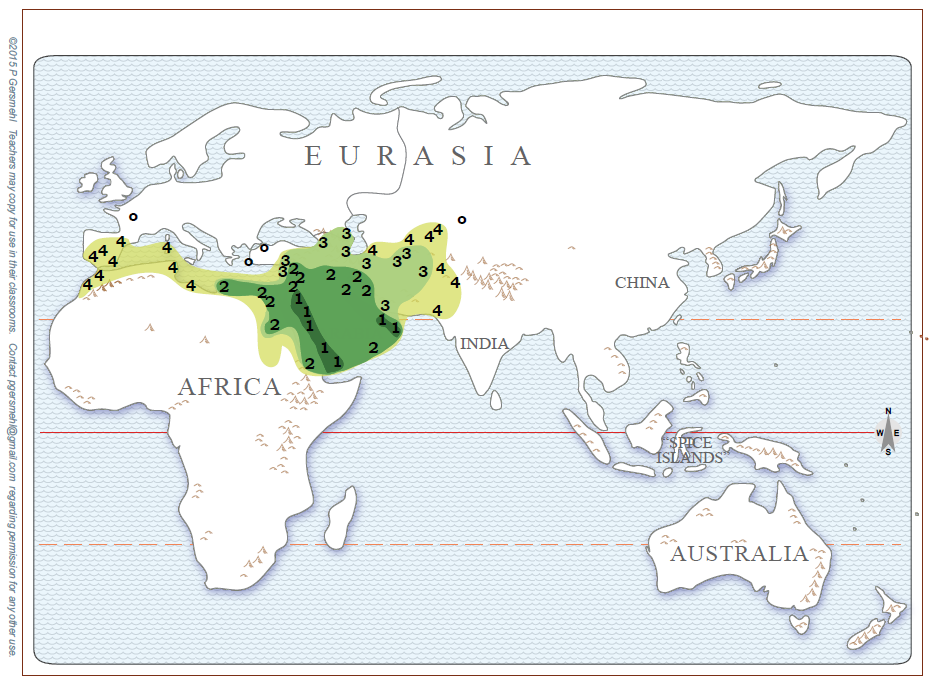 Spread of Islam

1:  Arab (Muhammad) by 630
2:  Arab by 640
3:  Arab by 650
4: Arab & Berber by 750

Muslim armies ruled thegreen-shaded areas.
In places numbered 2, 3, and 4, it took almost 200 years 
(or longer)
before most peopleconverted to Islam.
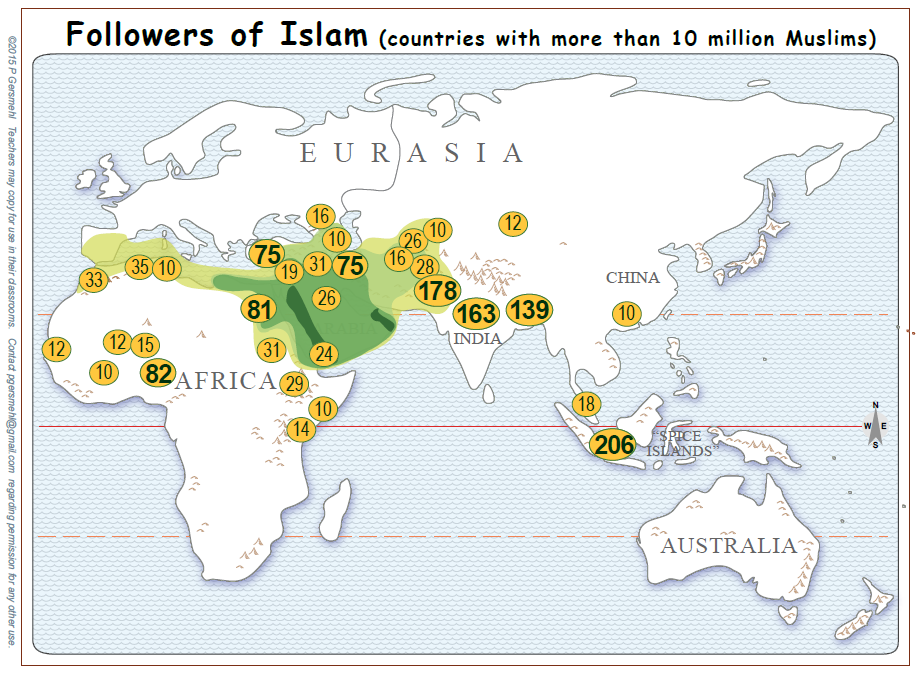 Spread of Islam
by 750
in relation toMuslim populations today
By 750, armies had spread Islamic rule 
throughout the green-shaded areas.

Next we will see how Islam reached BEYOND the green-shaded places.
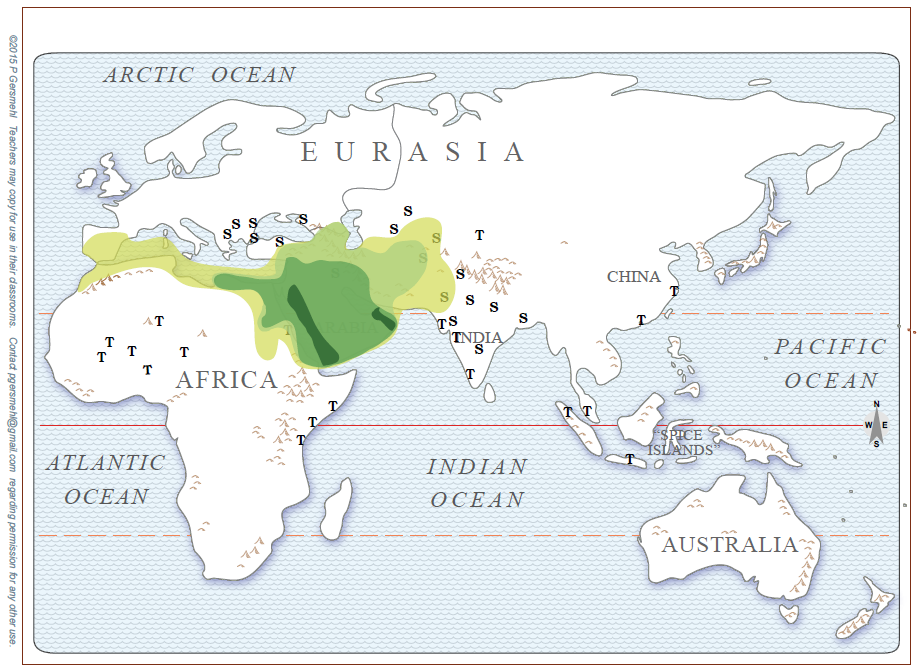 Spread of Islam
(by traders & missionaries)

1:  Arab (Muhammad) to 632
2:  Arab to 644
3:  Arab to 651
4:  Arab & Berber to 750
T: Trade links 700-1000
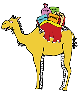 Find the “T” 
places.
Arab traders and missionariesspread Islam as they traveled
to the main trading centers
of the ancient world 
(marked T on the map).
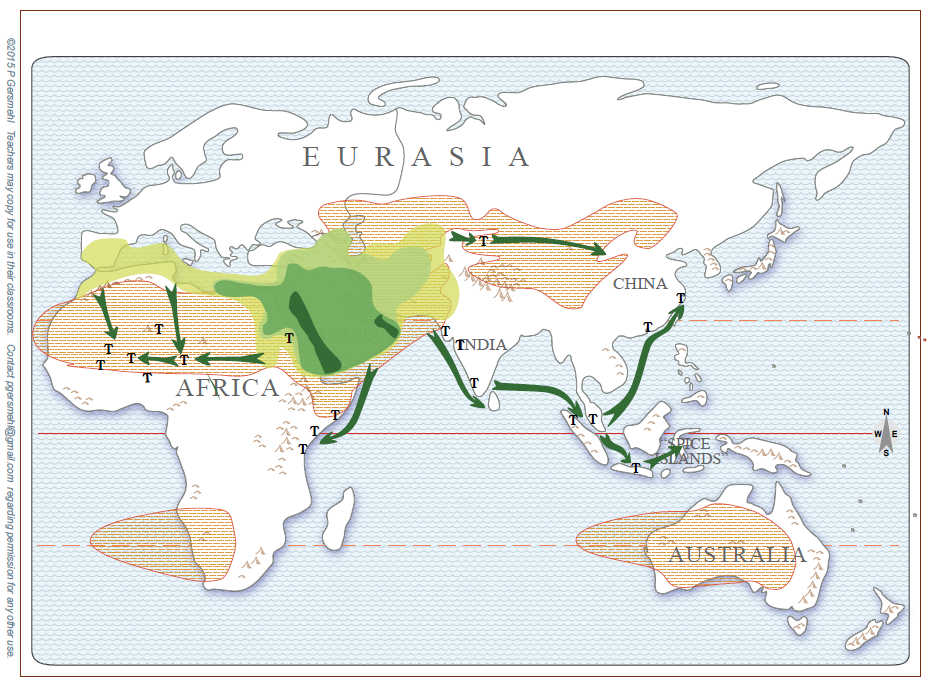 Spread of Islam
(by traders & missionaries)

1, 2, 3, 4:  Armies
T: Trade links 700-1000
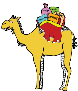 Silk cloth
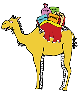 Salt
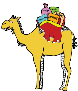 Spices
Gold
INDIANOCEAN
Ivory
Spices
What valuable goodsdid the traders want?
- - -
How did traders travel long distances?
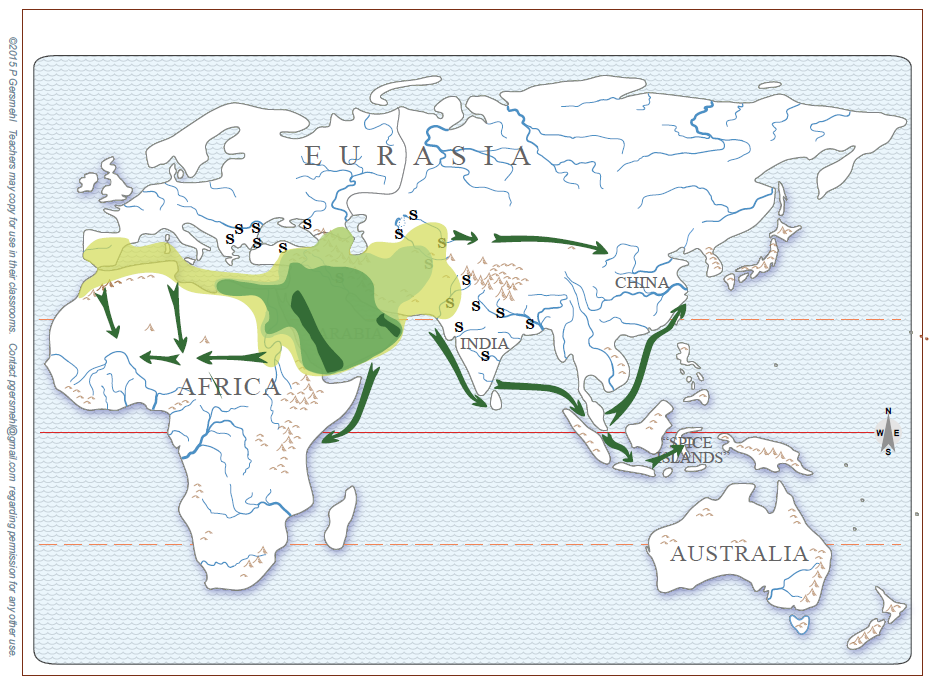 Spread of Islam
(Muslim armies rule places.)

S:  Seljuk & Sultanate rulers1100 – 1500
Find Seljuk Ss in Turkey & Europe.
Seljuk
Sultanate
After 1100, Seljuk and Sultanate armies brought Islamic rule to the S places.
Find Sultanate Ssin India.
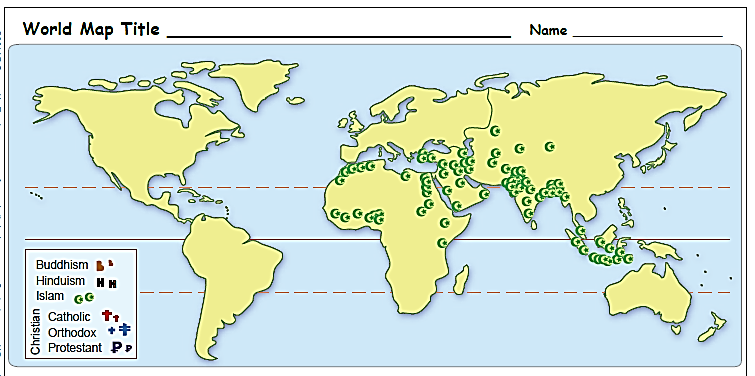 From“PDF_World clickable religion maps”
Find India!
Find Muslim symbols in India.
Sultanate armies brought Muslim ruleto India.
Islam(Muslim believers)
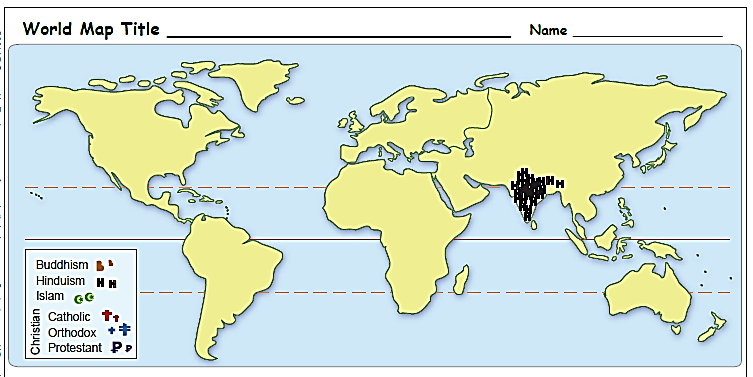 What other religion remained in India?
Hinduism
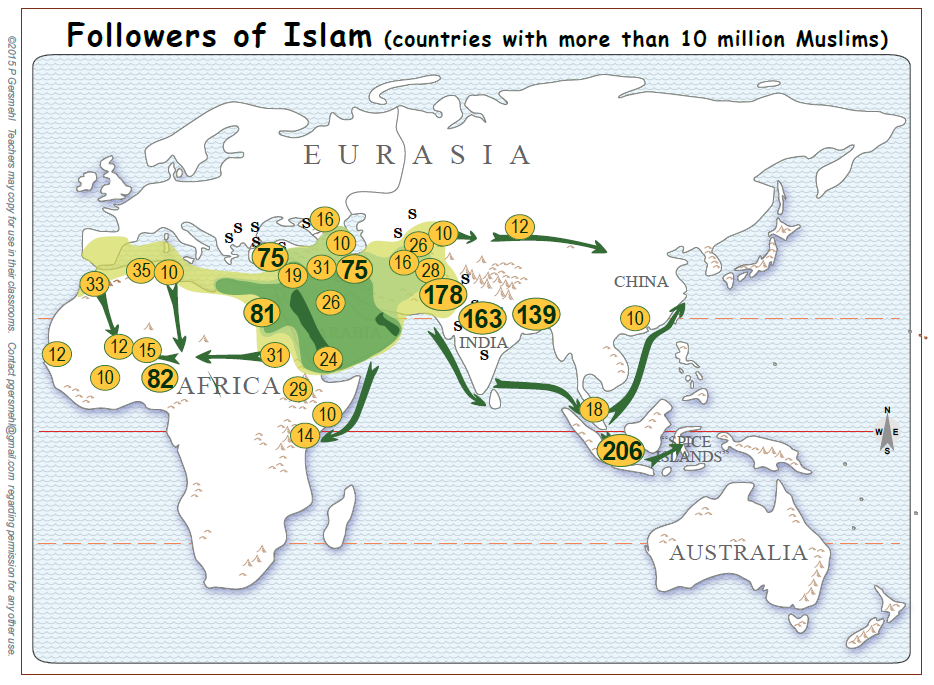 Spread of Islam

and Muslim populations today
REVIEW
Where did armies  spread Islamic rule?
---
Where did traders and missionaries spread Islamic beliefs?
Carol used the following resources for this “Spread of Islam” PowerPoint.

Clickable PDFs by Phil Gersmehl:   
      E Hemisphere Spread of Islam.pdf ,      World clickable religion maps.pdf

Curriculum:   
      Era 5_Islam_World History for Us All - Afroeurasia and the Rise of Islam	             http://worldhistoryforusall.sdsu.edu/eras/era5.php#land  complete unit
      The Spread of Islam, Yale University Press,  yalebooks.com
                 http://www.yale.edu/yup/pdf/cim6.pdf 

Atlases:  
       Geoffrey Barraclough, The Times Concise Atlas of World History, 1982
       Ian Barnes, World Religions, 2007
       Patrick K. Obrien (ed.), Philip’s Atlas of World History, 1999
       Malise Ruthven,  Historical Atlas of Islam, 2004
       Nystrom maps online:  worldhistoryatlas.com/AWH/Homepage.html 

Data:  Pew Research Center’s Forum on Religion & Public Life •  Mapping the Global Muslim Population, October 2009  http://www.pewforum.org/2009/10/07/mapping-the-global-muslim-population/
www.perforum.org/files/2009/10/weightedmap.pdf 
 
Pictures:  Both pictures on Slide 3 are public domain.
      Quran:   http://en.wikipedia.org/wiki/History_of_the_Quran#/media/File:AndalusQuran.JPG                        http://en.wikipedia.org/wiki/History_of_the_Quran 
        History of Islam:  http://en.wikipedia.org/wiki/History_of_Islam   
                     Saladin:  http://commons.wikimedia.org/wiki/File:Saladin_and_Guy.jpg

carol.gersmehl@gmail.com  Dec. 2, 2015